Лекція 6
Повноваження державних інспекторів у сфері державного контролю за використанням та охороною земель і дотриманням вимог законодавства України про охорону земель
ПЛАН
Повноваження державних інспекторів у сфері державного контролю за використанням та охороною земель.
Особливі повноваження державних інспекторів у сфері державного контролю за використанням та охороною земель.
Процедура проведення перевірок державними інспекторами у сфері контролю за використанням та охороною земель.
Повноваження державних інспекторів у сфері державного контролю за використанням та охороною земель
[Speaker Notes: Нагадування попередньої лекції]
Повноваження державних інспекторів у сфері державного контролю за використанням та охороною земель
Повноваження державних інспекторів у сфері державного контролю за використанням та охороною земель
Повноваження державних інспекторів у сфері державного контролю за використанням та охороною земель
Повноваження державних інспекторів у сфері державного контролю за використанням та охороною земель
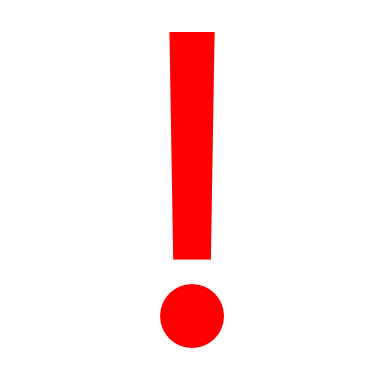 У разі якщо сільські, селищні, міські ради не прийняли рішення про здійснення державного контролю за використанням та охороною земель та не забезпечили призначення державних інспекторів відповідних рад, повноваження рад у зазначеній сфері виконує центральний орган виконавчої влади, що реалізує державну політику у сфері земельних відносин, до прийняття радами в установленому цим Законом порядку рішення про виконання радами повноважень із здійснення державного контролю за використанням та охороною земель.
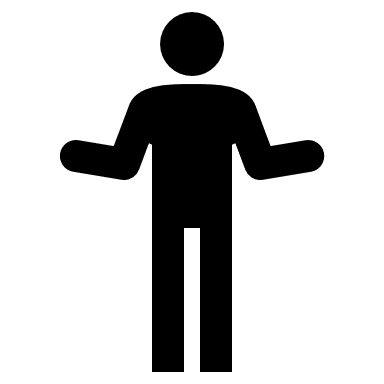 Повноваження державних інспекторів у сфері державного контролю за використанням та охороною земель
Державні інспектори у сфері державного контролю за використанням та охороною земель і дотриманням вимог законодавства України про охорону земель мають право (1):
безперешкодно обстежувати в установленому законодавством порядку земельні ділянки, що перебувають у власності та користуванні юридичних і фізичних осіб, перевіряти документи щодо використання та охорони земель;
давати обов'язкові для виконання приписи з питань використання та охорони земель і дотримання вимог законодавства України про охорону земель відповідно до їх повноважень, а також про зобов'язання приведення земельної ділянки у попередній стан у випадках, установлених законом, за рахунок особи, яка вчинила відповідне правопорушення, з відшкодуванням завданих власнику земельної ділянки збитків;
складати акти перевірок чи протоколи про адміністративні правопорушення у сфері використання та охорони земель і дотримання вимог законодавства про охорону земель та розглядати відповідно до законодавства справи про адміністративні правопорушення, а також подавати в установленому законодавством України порядку до відповідних органів матеріали перевірок щодо притягнення винних осіб до відповідальності;
Державні інспектори у сфері державного контролю за використанням та охороною земель і дотриманням вимог законодавства України про охорону земель мають право (2):
у разі неможливості встановлення особи правопорушника земельного законодавства на місці вчинення правопорушення доставляти його до органів Національної поліції чи до приміщення виконавчого органу сільської, селищної, міської ради для встановлення особи порушника та складення протоколу про адміністративне правопорушення;
викликати громадян, у тому числі посадових осіб, для одержання від них усних або письмових пояснень з питань, пов'язаних з порушенням земельного законодавства України;
передавати до органів прокуратури, органів досудового розслідування акти перевірок та інші матеріали про діяння, в яких вбачаються ознаки кримінального правопорушення;
проводити у випадках, встановлених законом, фотографування, звукозапис, кіно- і відеозйомку як допоміжний засіб для запобігання порушенням земельного законодавства України;
звертатися до суду з позовом щодо відшкодування втрат лісогосподарського виробництва, а також повернення самовільно чи тимчасово зайнятих земельних ділянок, строк користування якими закінчився.
Повноваження державних інспекторів у сфері державного контролю за використанням та охороною земель та дотриманням вимог законодавства України про охорону земель
Державні інспектори у сфері державного контролю за використанням та охороною земель і дотриманням вимог законодавства про охорону земель можуть мати й інші повноваження відповідно до закону.

Державні інспектори під час виконання службових обов'язків мають право на носіння форменого одягу встановленого зразка та використовувати спеціальні транспортні засоби з кольорографічним забарвленням і написом з емблемою в порядку, встановленому Кабінетом Міністрів України.
Повноваження державних інспекторів у сфері державного контролю за використанням та охороною земель та дотриманням вимог законодавства України про охорону земель
Державні інспектори у сфері державного контролю за використанням та охороною земель зобов'язані додержуватися Конституції України, законів України, актів Президента України та Кабінету Міністрів України, інших нормативно-правових актів.

За невиконання або неналежне виконання обов'язків державні інспектори у сфері державного контролю за використанням та охороною земель несуть відповідальність згідно із законом.
Особливі повноваження державних інспекторів у сфері державного контролю за використанням та охороною земель
Стаття 61. Виконавчі органи сільських, селищних, міських рад:
а) вносять до Ради міністрів Автономної Республіки Крим, органів виконавчої влади або органів місцевого самоврядування клопотання щодо:
приведення у відповідність із законодавством прийнятих ними рішень з питань регулювання земельних відносин, використання та охорони земель;
припинення будівництва та експлуатації об’єктів у разі порушення вимог земельного законодавства України до повного усунення виявлених порушень і ліквідації їх наслідків;
припинення права користування земельною ділянкою відповідно до закону;
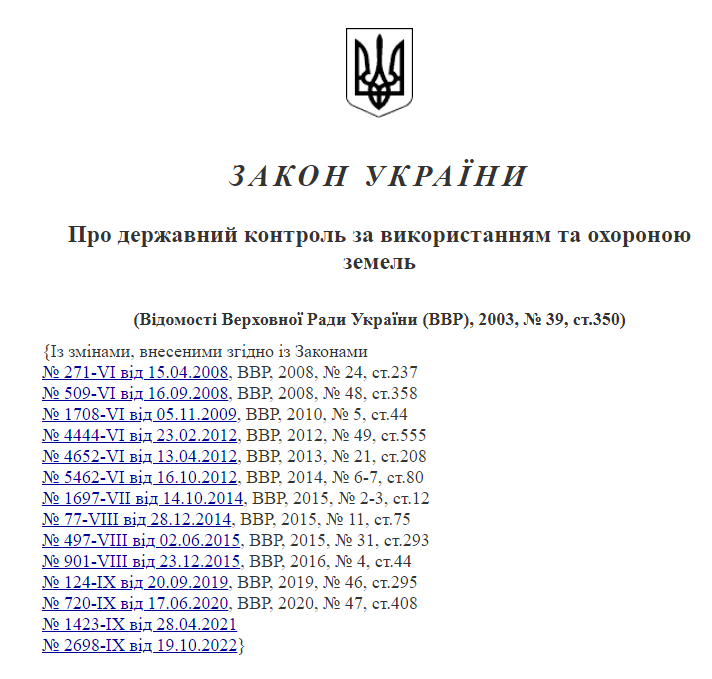 Особливі повноваження державних інспекторів у сфері державного контролю за використанням та охороною земель
Стаття 61. Виконавчі органи сільських, селищних, міських рад:
б) звертаються до суду з позовом про відшкодування втрат лісогосподарського виробництва, повернення самовільно чи тимчасово зайнятих земельних ділянок, строк користування якими закінчився, а також про відшкодування шкоди, заподіяної внаслідок самовільного зайняття земельних ділянок, використання земельних ділянок не за цільовим призначенням;
в) вживають відповідно до закону заходів щодо повернення самовільно зайнятих земельних ділянок їх власникам або користувачам;

г) здійснюють інші повноваження відповідно до закону.
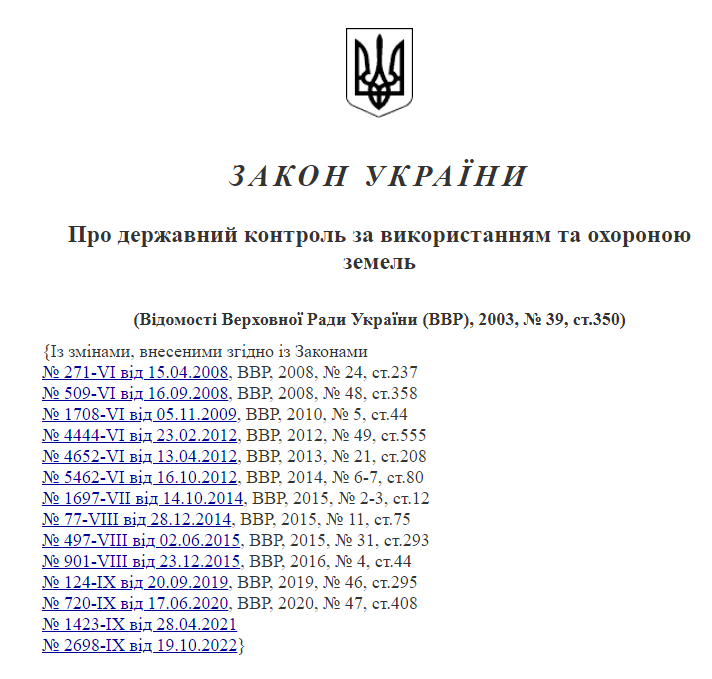 Особливі повноваження державних інспекторів у сфері державного контролю за використанням та охороною земель
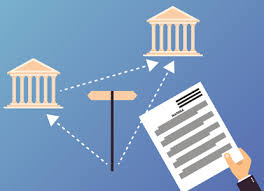 Виконанням власниками і користувачами земель комплексу необхідних заходів із захисту земель від заростання бур’янами, чагарниками.
Дотриманням режиму експлуатації протиерозійних, гідротехнічних споруд, а також вимог законодавства щодо збереження захисних насаджень і межових знаків.
Виконанням землевласниками та землекористувачами вимог щодо використання земель за цільовим призначенням, розміщенням, проектуванням, будівництвом, введенням в дію об’єктів, що негативно впливають на стан земель, експлуатацією, збереженням протиерозійних гідротехнічних споруд, захисних лісонасаджень.
Процедура проведення перевірок державними інспекторами у сфері контролю за використанням та охороною земель
Процедура проведення перевірок державними інспекторами у сфері контролю за використанням та охороною земель
Процедура проведення перевірок державними інспекторами у сфері контролю за використанням та охороною земель
Процедура проведення перевірок державними інспекторами у сфері контролю за використанням та охороною земель
Процедура проведення перевірок державними інспекторами у сфері контролю за використанням та охороною земель
Процедура проведення перевірок державними інспекторами у сфері контролю за використанням та охороною земель
Процедура проведення перевірок державними інспекторами у сфері контролю за використанням та охороною земель
Процедура проведення перевірок державними інспекторами у сфері контролю за використанням та охороною земель
Процедура проведення перевірок державними інспекторами у сфері контролю за використанням та охороною земель
Процедура проведення перевірок державними інспекторами у сфері контролю за використанням та охороною земель
Уніфікована форма акта, що складається за результатами проведення заходів державного нагляду (контролю) у сфері використання та охорони земель
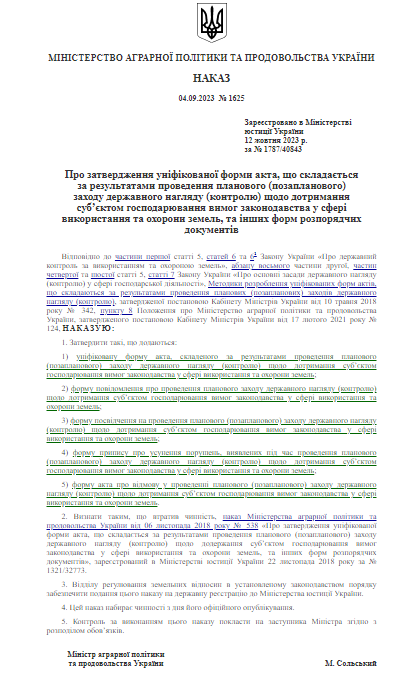 Відповідно до законодавства виконавчі органи сільських, селищних, міських рад можуть здійснювати державний контроль за використанням та охороною земель у разі прийняття відповідною радою рішення про здійснення такого контролю. Обов’язковою умовою для реалізації таких повноважень є затвердження уніфікованих форм актів.

З набранням чинності наказу Міністерства аграрної політики та продовольства України від 04 вересня 2023 року № 1625 виконавчі органи сільських, селищних, міських рад отримали необхідний інструмент для реалізації законодавчо визначених повноважень зі здійснення планових (позапланових) заходів державного нагляду (контролю) щодо дотримання вимог законодавства суб’єктами господарювання у сфері використання та охорони земель.

Пунктом 1 Постанови Кабінету Міністрів України від 13 березня 2022 р. № 303 «Про припинення заходів державного нагляду (контролю) і державного ринкового нагляду в умовах воєнного стану» припинено проведення планових та позапланових заходів державного нагляду (контролю) і державного ринкового нагляду на період воєнного стану.
https://land.gov.ua/zatverdzheno-novu-unifikovanu-formu-akta-shho-skladayetsya-za-rezultatamy-provedennya-zahodiv-derzhavnogo-naglyadu-kontrolyu-u-sferi-vykorystannya-ta-ohorony-zemel/
https://zakon.rada.gov.ua/laws/show/z1787-23#Text
[Speaker Notes: Нагадування попередньої лекції]
Рекомендована література
Земельний кодекс України від 25.10.2001 № 2768-III. URL: https://zakon.rada.gov.ua/laws/show/2768-14#Text 
Закон України «Про державний контроль за використанням та охороною земель» від 19.06.2003 № 963-IV. URL: https://zakon.rada.gov.ua/laws/show/963-15#Text 
Закон України «Про внесення змін до деяких законодавчих актів України щодо вдосконалення системи управління та дерегуляції у сфері земельних відносин» від 28.04.2021 року № 1423-IX (дата набрання чинності 27.05.2021). URL: https://zakon.rada.gov.ua/laws/show/1423-20#Text 
Закон України «Про основні засади державного нагляду (контролю) у сфері господарської діяльності» від 05.04.2007 № 877-V. URL: https://zakon.rada.gov.ua/laws/show/877-16#Text
Наказ Міністерства аграрної політики та продовольства України «Про затвердження уніфікованої форми акта, що складається за результатами проведення планового (позапланового) заходу державного нагляду (контролю) щодо дотримання суб’єктом господарювання вимог законодавства у сфері використання та охорони земель, та інших форм розпорядчих документів» від 04 вересня 2023 року № 1625, зареєстрований в Міністерстві юстиції України 12 жовтня 2023 року за № 1787/40843. URL: https://zakon.rada.gov.ua/laws/show/z1787-23#Text 
Методичні рекомендації здійснення державного контролю за використанням та охороною земель органами місцевого самоврядування. За загальною редакцією Слобожана О. В. Асоціація міст України. Київ, 2022. URL: https://auc.org.ua/sites/default/files/library/met_rek_derzh_kontr_zemelw.pdf
[Speaker Notes: Самоврядний контроль за використанням та охороною земель - Стаття 189. {Статтю 189 виключено на підставі Закону № 1423-IX від 28.04.2021}
https://zakon.rada.gov.ua/laws/show/2768-14#n1768]
Питання для самоконтролю
Яким законом визначено повноваження державних інспекторів у сфері державного контролю за використанням та охороною земель?
Протягом якого терміну сільські, селищні, міські ради після прийняття ними рішення про здійснення державного контролю за використанням та охороною земель зобов’язані забезпечити призначення державних інспекторів з контролю за використанням та охороною земель відповідних рад?
Протягом якого терміну сільські, селищні, міські ради після призначення державних інспекторів з контролю за використанням та охороною земель відповідних рад письмово поінформувати про це центральний орган виконавчої влади, що реалізує державну політику у сфері земельних відносин?
Які кваліфікаційні вимоги до державних інспекторів з контролю за використанням та охороною земель?
Які права мають державні інспектори у сфері державного контролю за використанням та охороною земель і дотриманням вимог законодавства України про охорону земель?
Які є види перевірок (заходів державного нагляду (контролю)), що здійснюються державними інспекторами у сфері контролю за використанням та охороною земель?
Чи ухвалено уніфіковану форму акта, що складається за результатами проведення планового (позапланового) заходу державного нагляду (контролю) щодо додержання суб’єктом господарювання вимог законодавства у сфері використання та охорони земель?
Дякую за увагу